Деякі спеціальні питання теорії чисел
Модуль 3 Лекція 2
План
Цілочисельні рішення лінійних рівнянь
Рішення конгруєнцій 
Китайська теорема про залишки
Властивості функції  
Порядок цілого числа
Умовні позначення
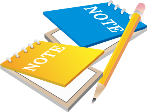 - визначення
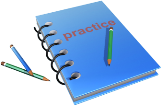 - приклад
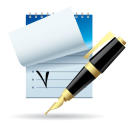 - примітка
!
- важливо!

- теорема
План
Цілочисельні рішення лінійних рівнянь


Лекція 2. Деякі спец. питання теорії чисел. Слайд 4 з 21
План
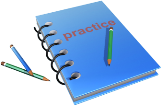 Лекція 2. Деякі спец. питання теорії чисел. Слайд 5 з 21
План
Рішення конгруенцій

ТЕОРЕМА 11.3. а) Якщо а  b (mod n) і с  d (mod n), то а + c  b+d (mod n) і
 	ac = bd (mod n). 
б) Якщо ас  be (mod n) і НСД(с,n) 1, то а  b (mod n). 
в) Якщо а   b (mod n), то am  bm (mod n) для всіх цілих додатних чисел m. 
г) Якщо а  b (mod mn), то a  b(mod m) і a  b(mod n). 
д) Для c = 0 співвідношення ас  be (mod n) має місце тоді і тільки тоді, коли аb( mod ). 
е) Якщо а  b(mod m), а  b (mod n) і НОД(m,n)= 1, то
 	а  b (mod mn).
Лекція 2. Деякі спец. питання теорії чисел. Слайд 6 з 21
План


Лекція 2. Деякі спец. питання теорії чисел. Слайд 7 з 21
План

Китайська теорема про залишки
Лекція 2. Деякі спец. питання теорії чисел. Слайд 8 з 21
План
[Speaker Notes: Ця теорема в її арифметичній формуліровці була описана в трактарі китайського математика Сунь Цзи імовірно датується 3 ст. н.е.]
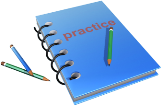 Знайти розв’язки системи конгруенцій
                   x  5 (mod 4);
                   x  7 (mod 11).
Оскільки числа 4 і 11 - взаємно прості, існує ціле число, а саме,10 таке, що (4)(10)  7 (mod 11), і існує ціле число (а саме, 3) таке, що (11)(3)  5 (mod 4). Отже, (4)(10) + (11)(3)  73, яке конгруентне 29 по модулю 44, задовольняє обом вищенаведеним конгруенціям.
Лекція 2. Деякі спец. питання теорії чисел. Слайд 9 з 21
План

ТЕОРЕМА 11.7. Система конгруенцій
х  а1 (mod m1)
х  а2 (mod m2)
…
х  аn (mod mn)
має розв’язок тоді і тільки тоді, коли НСД(mi, mj) ділить ai - aj при всіх i і j, де 1  i  j  n. Якщо розв’язок існує, він єдиний по модулю HCK(m1,m2,...,mn).
Лекція 2. Деякі спец. питання теорії чисел. Слайд 10 з 21
План
Знайти розв’язок: 
х  5 (mod 6);
х  3 (mod 10);
х  8 (mod 15).
Розв’язок конгруенції   х  5 (mod 6) має вигляд 5 + 6t.
Підставляючи цю величину в другу конгруенцію, одержуємо 5 + 6t  3 (mod 10). Тому 6t  8 (mod 10) і t  3 (mod 10). Тому, t = 3 + 10u. Підставляючи t у третє рівняння, маємо 3 + 10 u  8 (mod 10).
Тому 10 u  5 (mod 10) і u = 2 (mod 15). Звідси u = 2 + 15v для деякого v і 
t = 3 + 10 (2 + 15 v) = 150 v + 23,а 
x = 5 + 6 (150 v + 23) = 203 + 6  10  15v,
Отже  х = 203 є розв’язком.
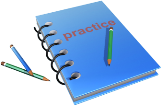 Лекція 2. Деякі спец. питання теорії чисел. Слайд 11 з 21
План
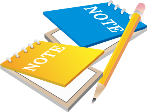 

Лекція 2. Деякі спец. питання теорії чисел. Слайд 12 з 21
План
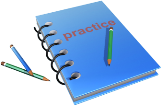 Лекція 2. Деякі спец. питання теорії чисел. Слайд 13 з 21
План


Лекція 2. Деякі спец. питання теорії чисел. Слайд 14 з 21
План
[Speaker Notes: ДОВЕДЕННЯ ТЕОРЕМИ 11.10. 
Числа, що не перевищують рk і що не є взаємно простими з рk, мають вид р, 2р, 3р, ..., (рk - 1)р. Оскільки є рk - 1 таких цілих чисел, то існує рk – рk - 1 цілих чисел, взаємно простих з рk. Отже, f (рk) = рk – рk -1.
ДОВЕДЕННЯ Наслідок 1. Якщо р - просте число, то з теореми 10.20 безпосередньо витікає, що f (р) = р - 1. З другого боку, якщо число р не є простим, у нього є дільник d, відмінний від р і від 1. Оскільки, за означенням, f (р) £ р - 1 і d є одним з р - 1 додатних цілих чисел, менших р, маємо f (р) £ р - 2, що є суперечність]
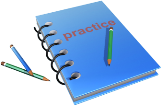 Оскільки n = 40 = 23  5,  (40) = 40 (1 - 1/2)(1 - 1/5) = 40 (1/2) (4/5) = 16, що співпадає зі значенням, одержаним в одному з прикладів на початку цього розділу. Окрім цього, раніше було показано, що n = 39616304 = 24 – 72 – 133 - 231, тому 
(9616304) = 23 (2 – 1) 71 (7 - 1) 132 (13 – 1) 230 (23 - 1) = 
=8  1  7  6  169  12  1  22 = 14990976.
Лекція 2. Деякі спец. питання теорії чисел. Слайд 15 з 21
План

ТЕОРЕМА 11.12. Якщо число ціле і більше 2, то  (n) - парне. 
  ТЕОРЕМА 11.13. Якщо п - ціле число, тоді ненульовий клас приведених лишків утворює групу щодо множення по модулю n. 
  ТЕОРЕМА 11.14 (Уїлсона). Ціле додатнє число р є простим тоді і тільки тоді, коли (р - 1)! ≡ - 1 (mod p). 
  Функція , що розглядається нами, названа на честь Леонарда Ейлера. Творча спадщина Ейлера могла б скласти більше 75 об'ємних томів. Тільки в теорії чисел йому належить більше 140 оригінальних робіт, включаючи доведення цілого ряду малих теорем Ферма. Він вважається основоположником топології, а також цілих розділів математичного аналізу. Престижну премію Паризької Академії наук, яка присуджується раз у два роки, Ейлер одержував 12 разів.


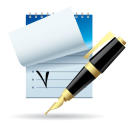 Лекція 2. Деякі спец. питання теорії чисел. Слайд 16 з 21
План
[Speaker Notes: ДОВЕДЕННЯ Теорема 11.12. Якщо n = 2k m де m - ціле непарне число і k > 1, то f (2k m) = f (2k ) f (m) = 2k-1 f (m) і, отже, f (n) - парне. Якщо n = pk m де р - непарне просте число і числа pk  і m - взаємно прості, тоді f (pk m) = f (pk) f (m) = (pk - pk - 1) f (m). Але pk - pk – 1 = pk - 1 (р - 1) і р - 1 - парне число, оскільки р - непарне. Отже, f (n) - парне.]
Порядок цілого числа


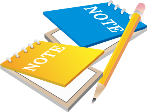 Лекція 2. Деякі спец. питання теорії чисел. Слайд 17 з 21
План

Лекція 2. Деякі спец. питання теорії чисел. Слайд 18 з 21
План


Лекція 2. Деякі спец. питання теорії чисел. Слайд 19 з 21
План
Література до лекції
Андерсон Д.А. Дискретная математика и комбинаторика: Пер. с англ.. – М.: Изд. дом «Вильямс», 2003. – 960 с
Виноградов И.А. Основы теории чисел. М.-Л., Гостехиздат. – 1952. - 180 с.
Дякую за увагу